Комплексный 
учебный курс 
«Основы религиозных культур и 
светской этики»
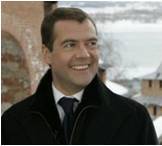 « Дискуссии вокруг вопроса о 
                          преподавании  в  школах 
                          дисциплин, которые 
                          направлены на  духовно-нравственное  просвещение  подрастающего  поколения  идут  в  нашем  обществе давно  и,  безусловно,  не   только   требуют  самого пристального внимания, но и уже окончательного  реагирования на эти дискуссии со стороны государства».
      «Я принял решение поддержать  идею преподавания в школах России основ религиозной культуры и светской этики».        
                                               Д.А.Медведев
Основы  православной культуры
Основы  исламской культуры
Основы  буддийской культуры
Основы  иудейской  культуры
Основы мировых религиозных культур
 Основы светской этики
«Ученики и их родители должны будут самостоятельно выбрать предмет обучения. Выбор учеников и их родителей, конечно, должен быть абсолютно добровольным – это важнейшее дело».
Базовые национальные ценности
патриотизм;
социальная солидарность;
гражданственность;
семья;
труд и творчество;
наука ;
традиционные российские религии; 
искусство и литература;
природа;
человечество
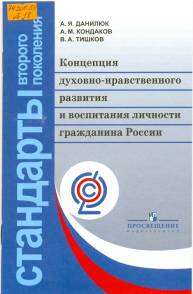 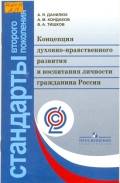 Современный национальный воспитательный идеал
Высоконравственный, творческий, компетентный гражданин России, принимающий судьбу Отечества как свою личную, осознающий ответственность за настоящее и будущее своей страны, укоренённый в духовных и культурных традициях многонационального народа Российской Федерации
Формирование у младшего подростка мотиваций к осознанному нравственному поведению, основанному на знании и уважении культурных и религиозных традиций многонационального народа России, а также к диалогу с представителями других культур и мировоззрений.
каждая культура имеет собственный контекст и свою логику 
ни одна культура не может быть лучше другой
каждая культура обладает значимым для развития человечества  ценностным содержанием
Основы мировых религиозных культур.
Учебник знакомит с вопросами возникновения и истории важнейших религий мира, с их взаимоотношением с культурой и этикой, воздействием на искусство, ролью в жизни людей.
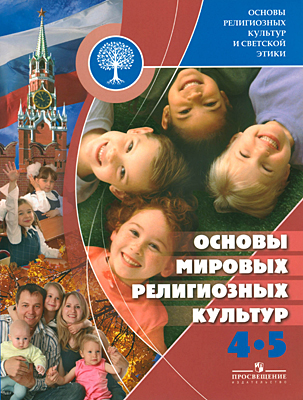 Основы светской этики
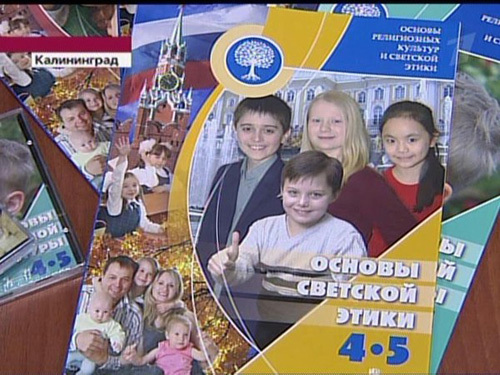 Преподавание курса ОРКСЭ по модулю «Основы православной культуры»
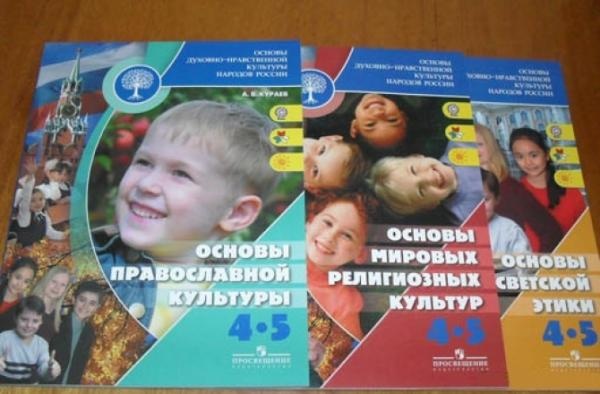 Прежде чем изучатьмировые духовные традиции, ребенку ввозрасте 10–11 лет важно сориентироватьсяв традиционных для своей страны духовныхи культурных ценностях.
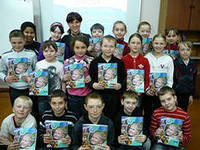 Во всем мире дети в первую очередьизучают культуру и духовную традицию тойстраны, в которой живут.
Изучение основ православной культуры— это начало приобщения ребенка к нравственным и культурным ценностям.
Что дает изучение основ православнойкультуры?
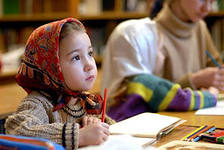 Знание духовных ценностей православия как основы российской культуры.Воспитание гражданственности,патриотизма, любви к семье, природе, Родине, уважения к правам и законным интересам сограждан.
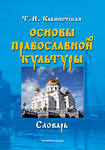 Тематическое планирование
Основы  православной культуры
Россия — наша Родина.
Введение в православную духовную традицию. 
Особенности восточного христианства. 
Культура и религия. 
Во что верят православные христиане. 
Добро и зло. 
Золотое правило нравственности. 
Любовь к ближнему. 
Отношение к труду. 
Долг и ответственность. 
Милосердие и сострадание. 
Православие в России. 
Православный храм и другие святыни. 
Христианское искусство
(иконы, фрески, церковное пение, прикладное искусство).
Православный календарь. Праздники. 
Семья и её ценности.
Основы светской этики

Россия – наша Родина светлая 
Этика и этикет
Береза –символ России
Добро и зло
Дружба и порядочность
Милосердие
Гордость и гордыня
Обычаи и обряды русского народа
Терпение и труд
Семья
Семейные традиции
Сердце матери
Чудо материнской любви
Правила твоей жизни
Праздники народов России
Защитники Отечества
Итоговое повторение
Учебно-методическое обеспечение
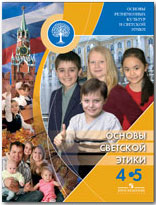 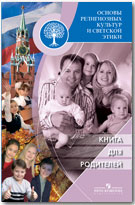 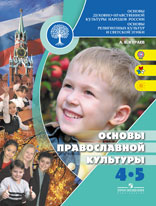 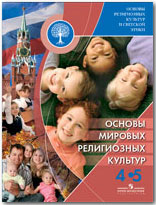 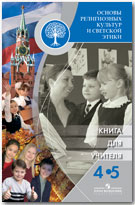 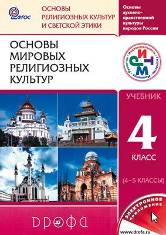 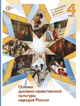 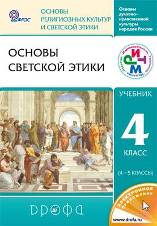 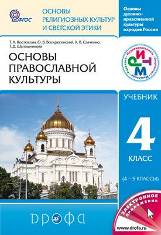 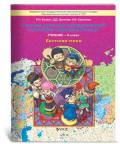 Выбор за Вами, 
уважаемые родители!